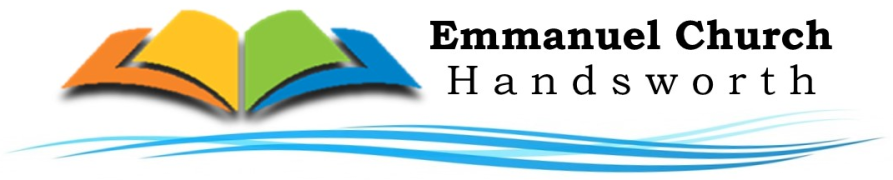 Reading
Ephesians (ਅਫ਼ਸੀਆਂ) 5:25-30
The role of husbands 
“Men as leaders”
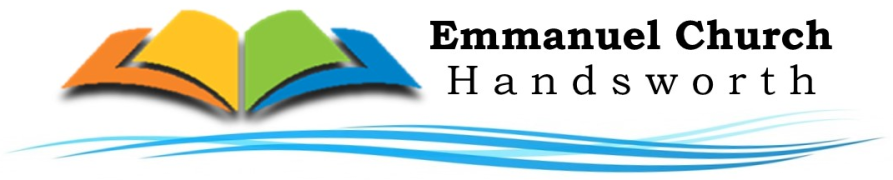 Men are called to be leaders

Christian men are called to have a “humble Christlike attitude to bear responsibility for his wife and children”

Men are called to be like: -  

A prophet in the home
A priest in the home
A provider for the home 
A protecter of the home
The role of husbands 
“love your wives”
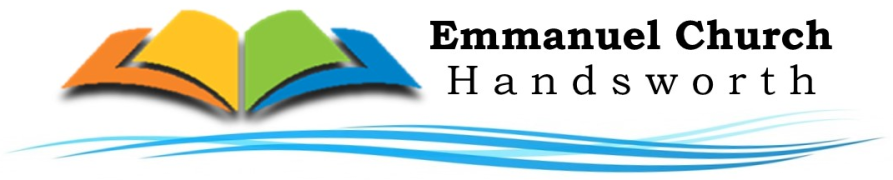 Two things to observe about the passage

The number of verses for women and men in Ephesians 5:22-33 
Paul’s priority for men in marriage is to love their wives 


What does it mean to love your wife? 

(1)  Love is unconditional (Eph 5:25) 

(2)  Love is sacrificial (Eph 5:25)
The role of husbands
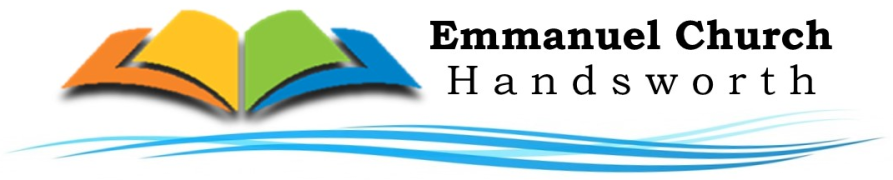 (3) Love is sanctifying or purifying (Eph 5:26-27)

Husbands are to sanctify their wives as Christ does the church
Husbands are to sanctify primarily through the Word
Husbands are to sanctify by protecting wives from sin 

(4) Love is expressed by caring for wives (Eph 5:28-30)

The two are one, to attack your wife is to attack yourself

Husbands are to nourish and cherish their wives
(i)   By God’s Word 
(ii)  By listening to our wives 
(iii) By helping our wives 
(iv) By Forgiving our wives